Św. Michał Archanioł
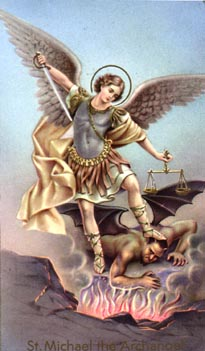 Przyszły patron naszej szkoły.
ZNACZENIA
Z jęz. hebrajskiego Mîchā’ēl – znaczy Któż jak Bóg!

Słowo archanioł, czyli ,,anioł wyższego rzędu, spełniający wobec ludzi nadzwyczajne posłannictwa.”
ARCHANIOŁ MICHAŁ
Jest jednym z archaniołów                      w chrześcijaństwie, islamie, judaizmie, święty Kościoła prawosławnego i katolickiego.
Wspominany jest w liturgii anglikańskiej, luterańskiej oraz rzymskiej
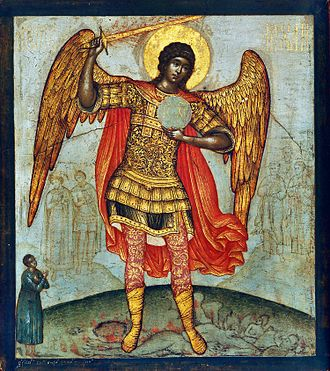 aTRYBUTY
Jako jego atrybuty przyznane mu są; globus, miecz, krzyż, lanca, laska, oszczep, waga, tarcza                       z napisem: Quis ut Deus (,,Któż jak Bóg”)
patronat
Michał jest archaniołem, którego wierni przyzywają                      w walce przeciw siłom zła. Wierzą, że pomaga odnaleźć wewnętrzne światło. Historycznie jest obrońcą zarówno Izraela, jak i Kościoła katolickiego. Jest patronem żołnierzy, policjantów, małych dzieci. Opiekuje się również pielgrzymami oraz obcymi ludźmi.
DZIEŃ OBCHODÓW
Papież Leon Wielki w połowie V wieku ustanowił                w kalendarzu rzymskim święto ku czci 
św. Michała Archanioła jako rocznicę poświęcenia pierwszej na Zachodzie bazyliki pod jego wezwaniem w Rzymie. Pierwszą datą był                               30 września, jednak w 493 roku zostało przeniesione na 29 września. 
Święto otrzymało najwyższą rangę: ,,pierwszej klasy rytu zdwojonego większego”. Ostateczna nazwa to Dedicatio Sancti Michaëlis Archangeli czyli Poświęcenie świętego Michała Archanioła.                           Po reformie liturgii w 1961 roku pozostało świętem pierwszej klasy.
29 września
Zadania św. Michała archanioła
Boży wojownik w walce z szatanem.
Wzmianki o św. Michale 
w Piśmie św. określają go jako wojownika, który toczy walkę.
W tradycji chrześcijańskiej otrzymuje tytuły: Książę zastępów Niebieskich, Chorąży Boga. Na obrazach i rzeźbach przedstawiany jest w rycerskiej zbroi, z ognistym mieczem i z szatanem pod stopami. Walczy pokorą i posłuszeństwem, z nieprzyjacielem Boga i ludzi: szatanem i jego zbuntowanymi aniołami.
Obecny przed tronem boga
Św. Michał posiada szczególny przywilej służby przed tronem Majestatu Bożego. Stoi przed obliczem Boga, wielbiąc Go i oddając Mu cześć.
MODLITWA DO ŚW. MICHAŁA ARCHANIOŁA
Święty Michale Archaniele, broń nas             w walce, a przeciw niegodziwości               i zasadzkom złego ducha bądź naszą obroną. Oby go Bóg pogromić raczył, pokornie o to prosimy, a Ty, Książę niebieskich zastępów, szatana i inne duchy złe, które na zgubę dusz ludzkich po tym świecie krążą, mocą Bożą strąć do piekła. Amen
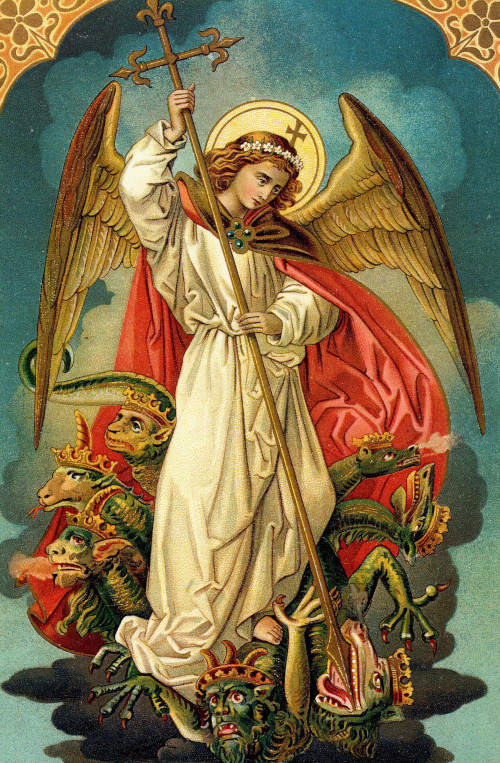 Serdecznie dziękuję za uwagę 
Izabela Trelka